5
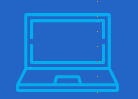 Информатика и ИТ
класс
О науке Информатика
Педагог:  Стороженко Наталья Сергеевна
План урока:
1
Информатика как наука.
 Определение понятия Информатики.
 Разработки настоящего и будущего.
 Значение Информатики.
 Из истории Информатики.
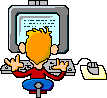 Информатика как наука
В 50-х годах ХХ века во Франции была заложена основа новой науки информатики.
Термин информатика (по-французски informatique) произошёл от француских  information (информатика) и automatique (автоматика)
Информатика как наука
В период середины XX века в Америку и страны Южной Европы проникли электронные вычислительные машины (ЭВМ), способные обрабатывать информацию с большой скоростью, что на несколько шагов выше возможностей человека и стало неотъемлемой частью повседневной деятельности человека. В европейских странах эта наука представлена как  «информатика».
Информатика как наука
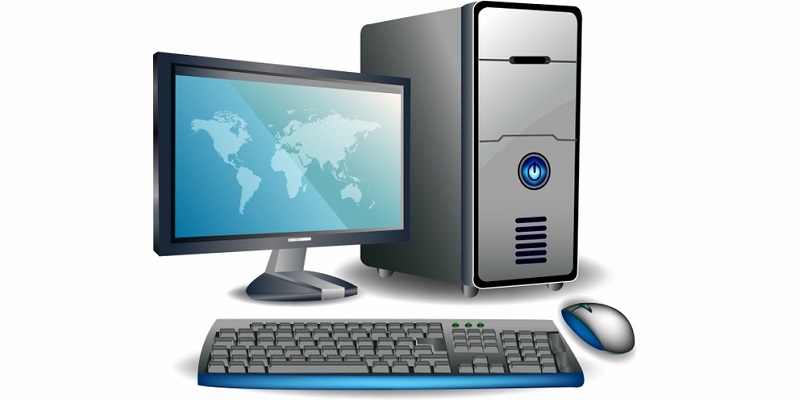 Англоязычный вариант этого термина – “Computer science”, что означает буквально «Компьютерная наука».
Информатика как наука
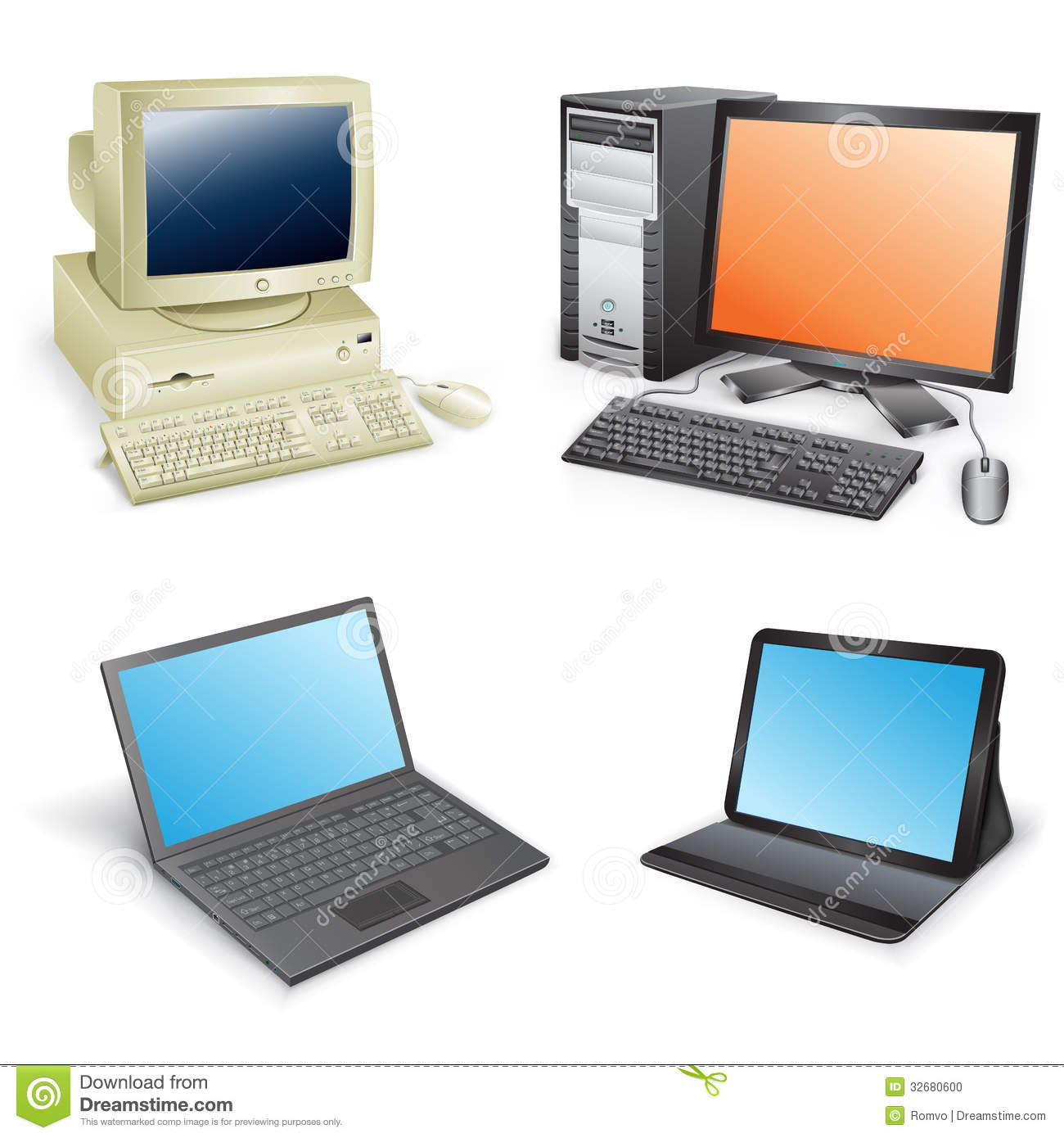 К 70-80-м годам XX века информатика охватила не только ученых, но и мировое сообщество. Начала активно использоваться на производственных предприятиях и в различных сферах жизни общества.
Развитие Информатики как науки
"Компьютерная наука",
являющаяся новым направлением
науки своего времени, изучила 
проблемы, которые возникли
 с хранением, обработкой, передачей и оперативным обменом собранного огромного объема информации. Создала возможность их решения с помощью современных компьютерных и коммуникационных технологий.
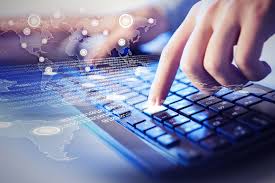 Определение Информатики как науки
Информатика-наука, 
изучающая способы
высокоскоростного
поиска, сбора, 
обработки и 
передачи 
информации с помощью компьютерных и коммуникационных технологий.
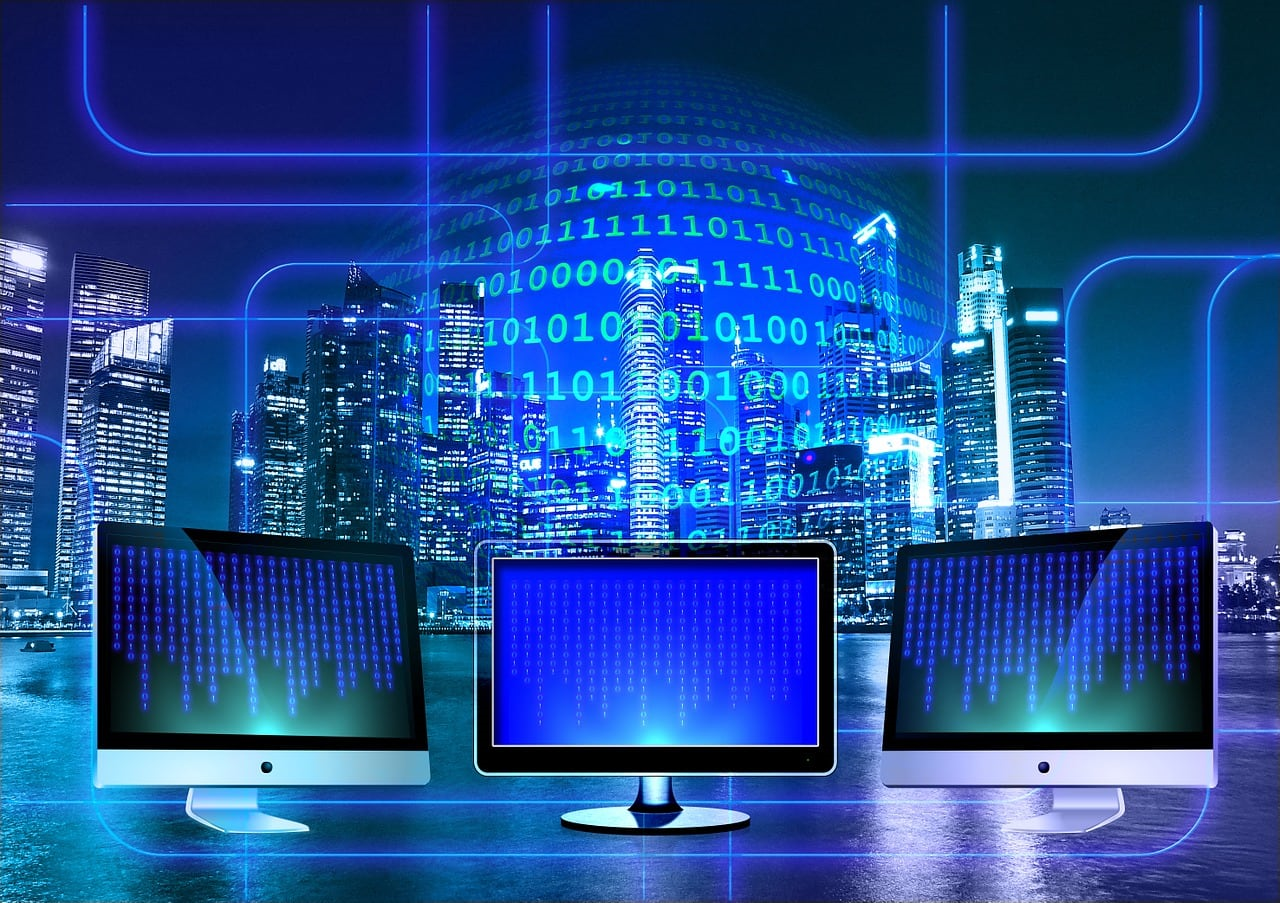 Информатика как наука
До недавнего времени считалось, что информатика основана на 3-х платформах и изображает ее в виде "трех комплектов". Со временем отделы, составляющие информатику, изменились.
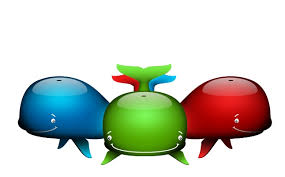 Теория
Общая
Практика
В настоящее время:  наука Информатика  изучается на основе следующих новых понятий-разделов:
Информатика 


Технические
   средства 
  Hardware
Интеллектуальное обеспечение
Brainware
Программные средства
Software
Технические  средства
Устройства компьютера
Hardware
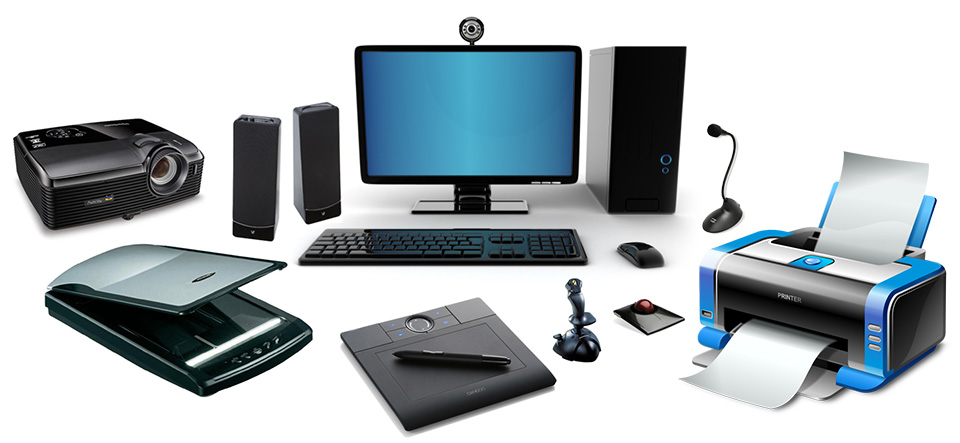 Программные средства
Пакет всех программ, используемых компьютером
Software
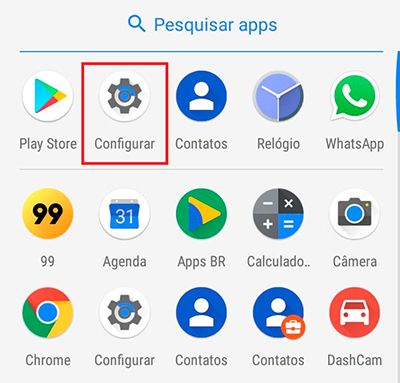 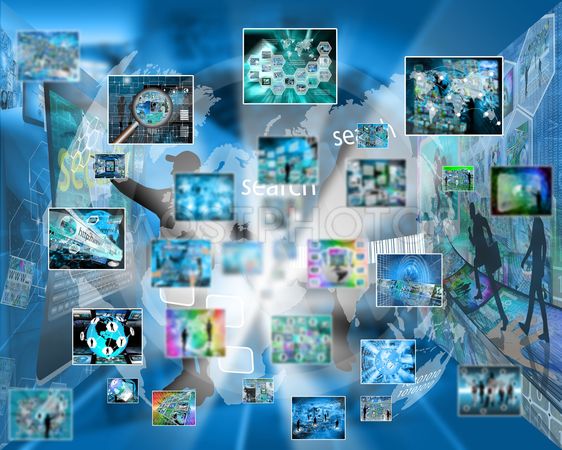 Алгоритмические средства
Разработка алгоритмов, способы и методы
 их применения. Интеллектуальный продукт.
Brainware
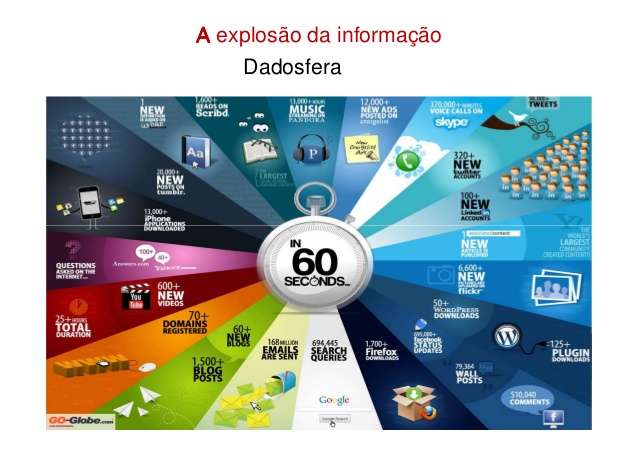 Разработки настоящего и будущего
Ученые отмечают: в будущем появятся много новинок, хотя и сейчас есть много фантастических разработок:
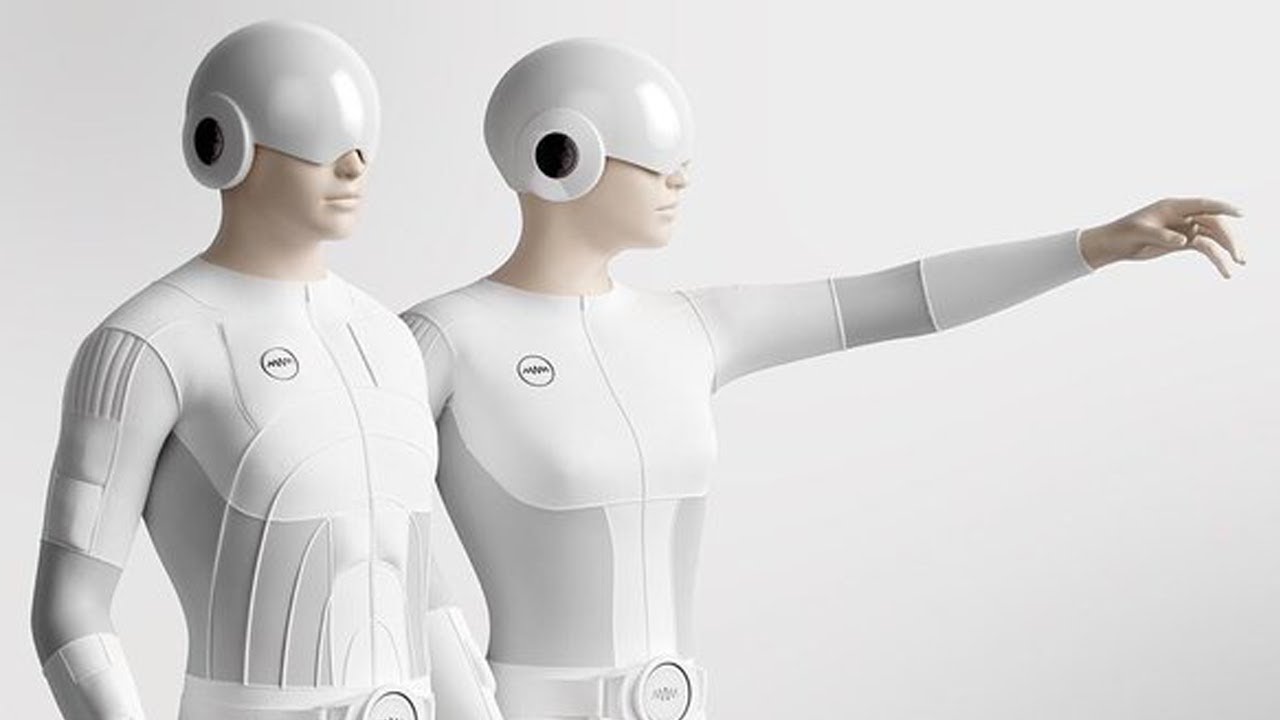 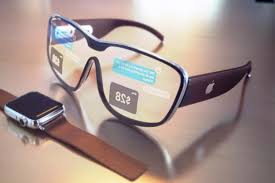 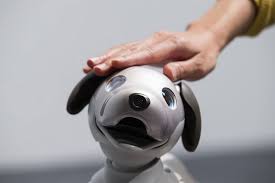 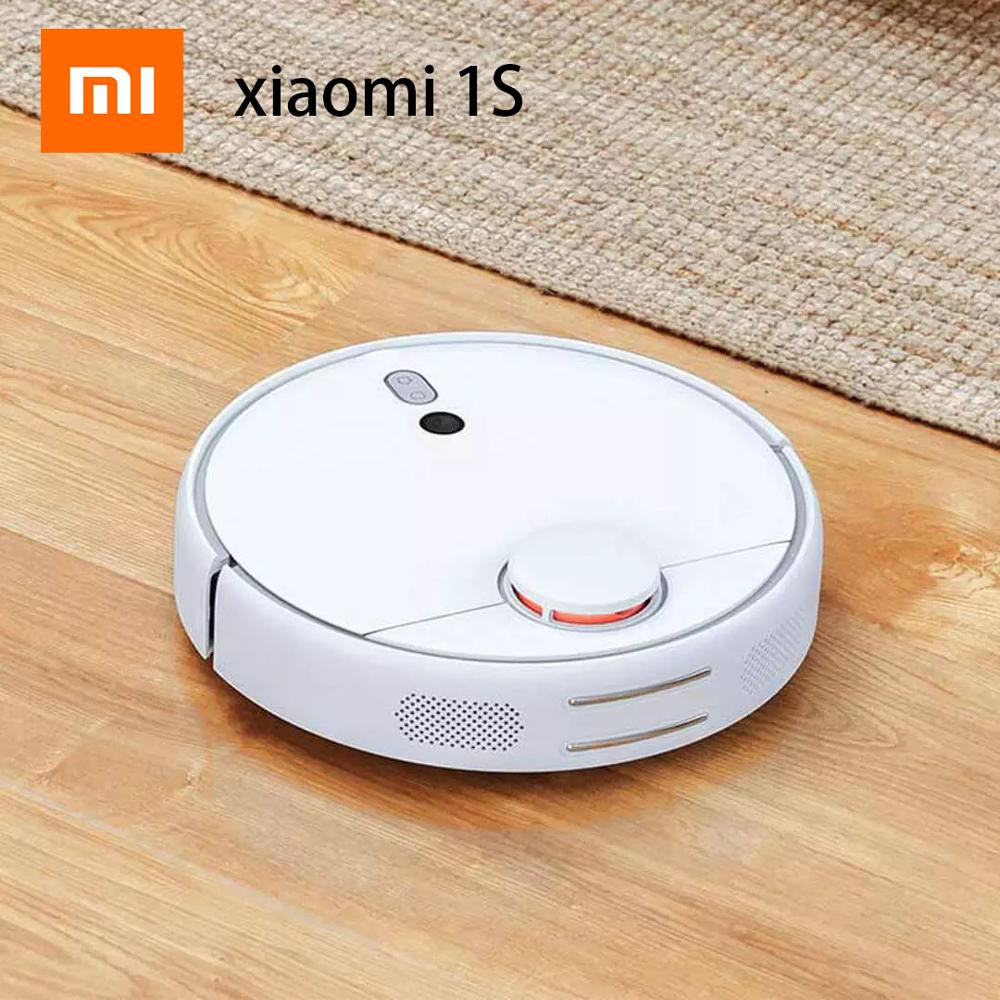 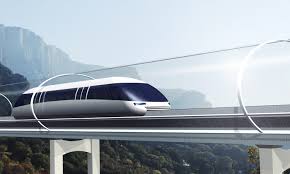 Значение информатики
Высокоскоростное развитие научных взглядов и компьютерных технологий привело к многочисленным изменениям практически во всех сферах нашей жизни и человеческой деятельности.
     А в развитии этих направлений появляются новые перспективные профессии в разных областях. При этом значение информатики неоценимо.
Профессии
Компьютерный 
инжиниринг;
 нано-технологии;
 робототехника;
 медицина; 
 физика;
 космонавтика;
 астронавтика.
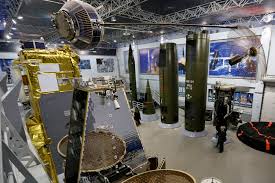 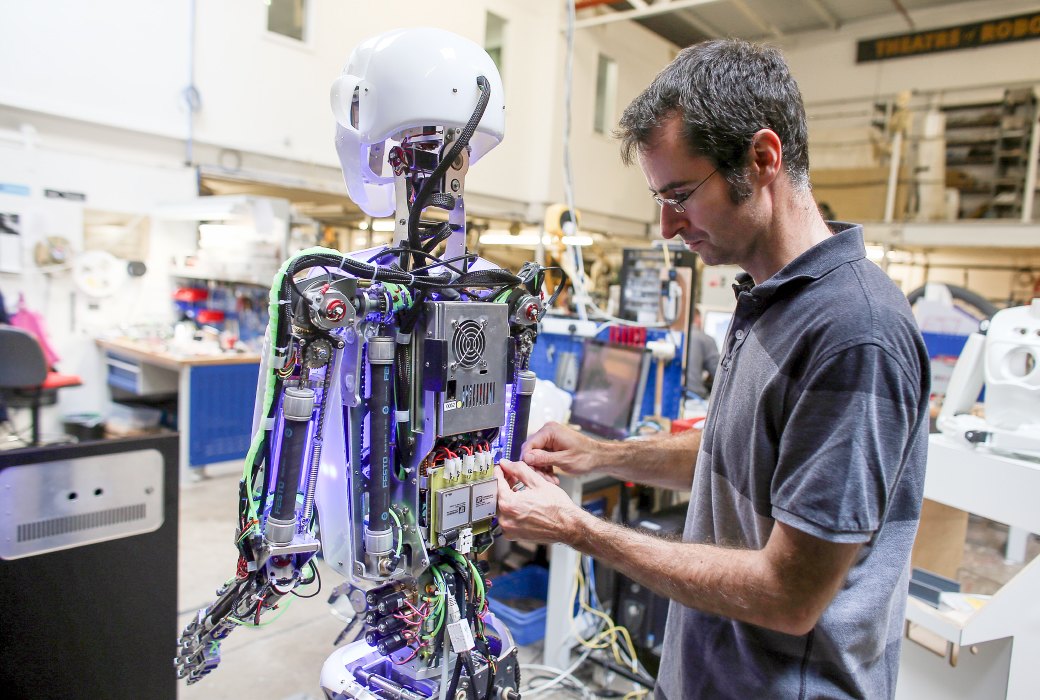 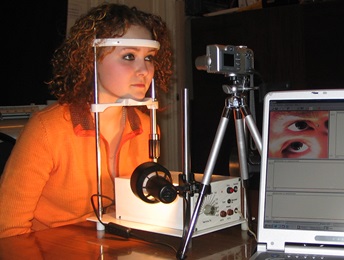 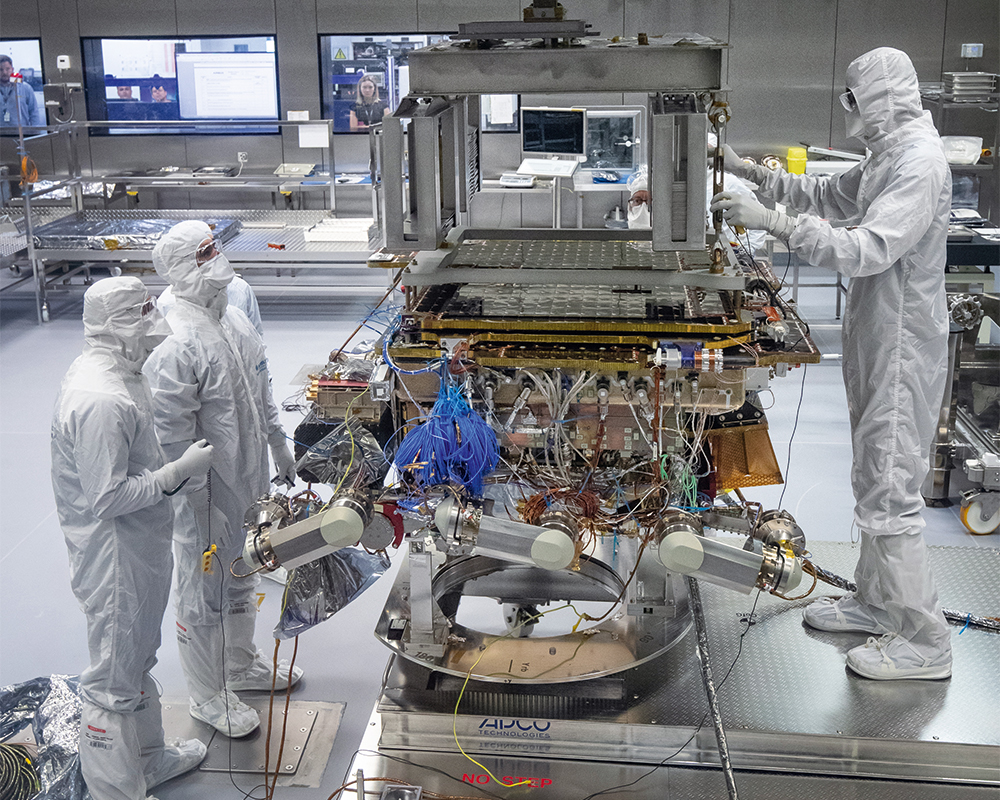 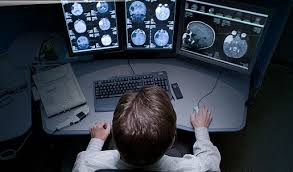 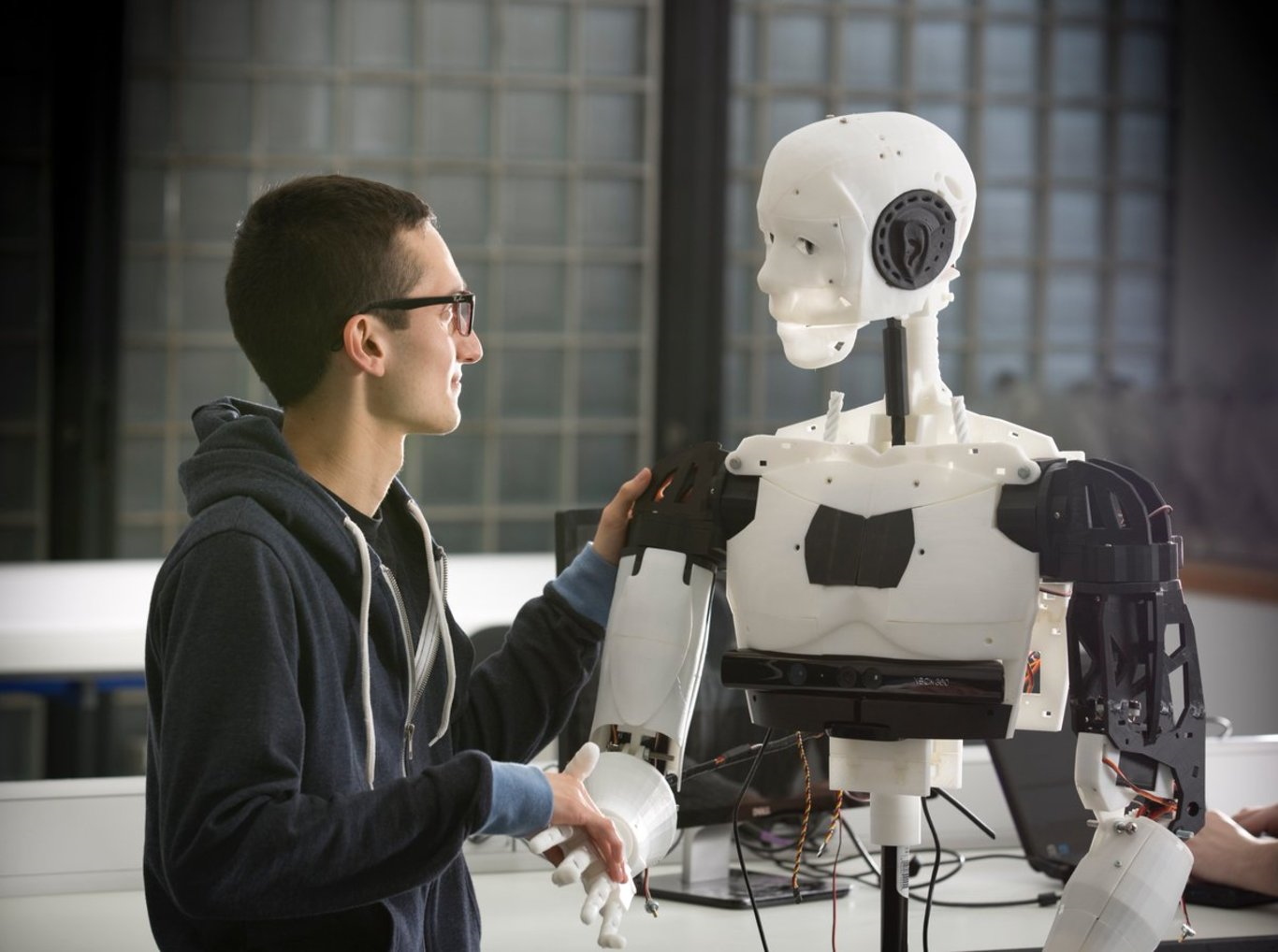 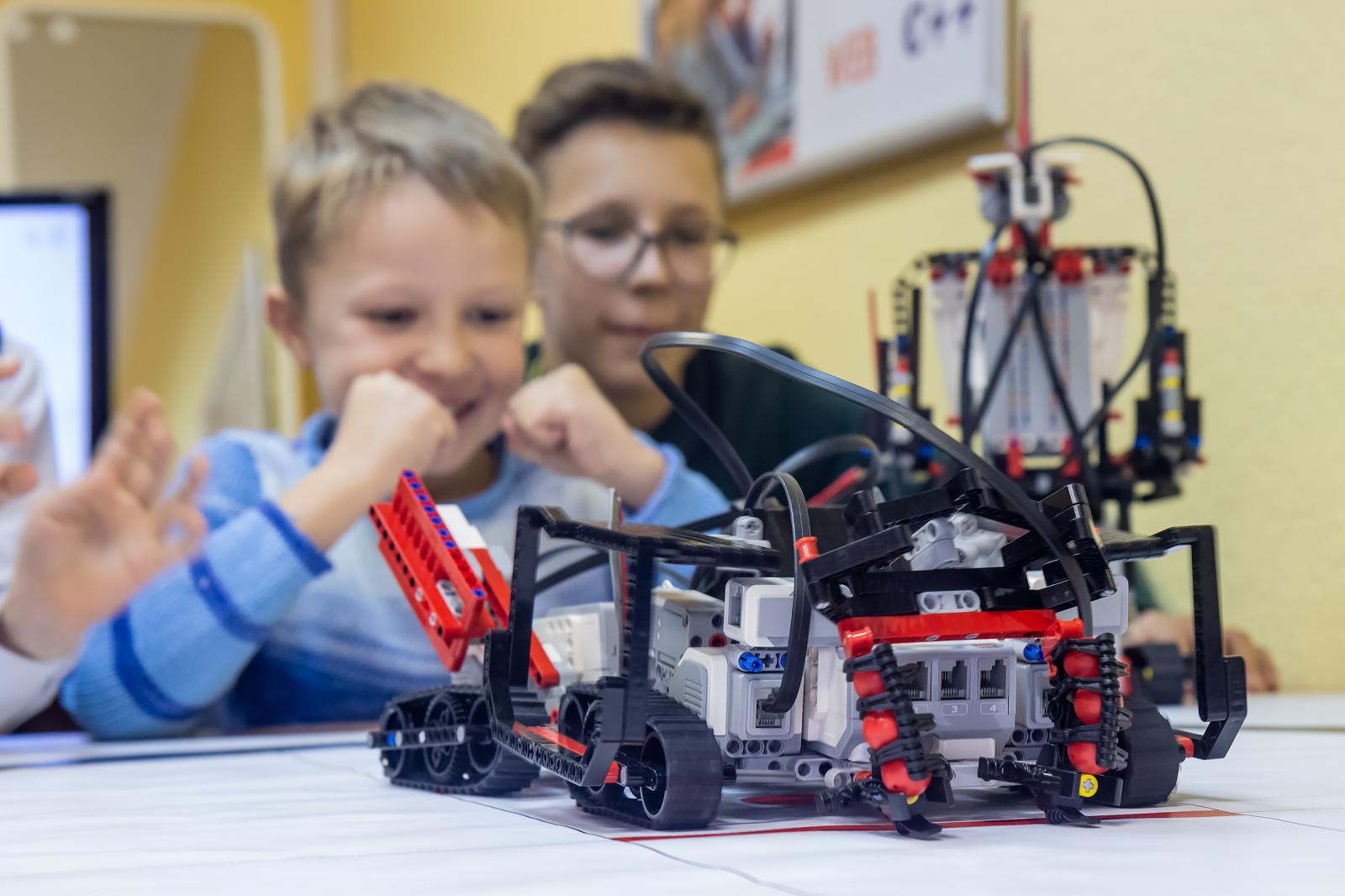 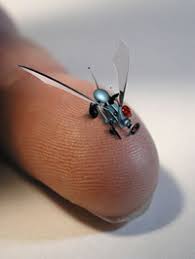 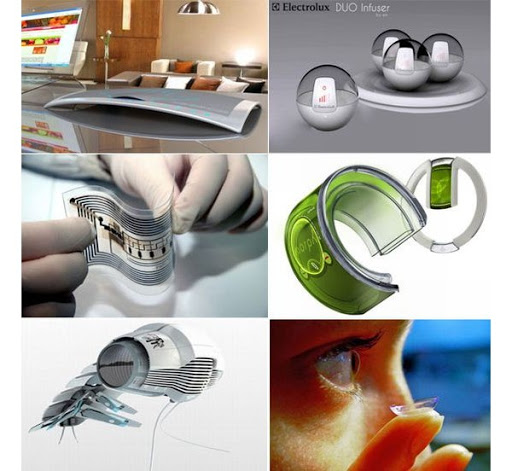 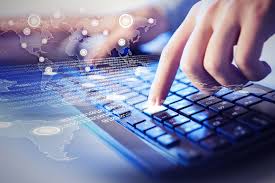 Из истории информатики:
Хотя информатика считается молодой наукой, корни ее происхождения уходят в далекую историю. Создание этой науки было вызвано многолетним трудом великих ученых. Его первичные научные основы строятся на понятиях познания, логики и алгоритма.
Из истории информатики:
Задолго до появления электронных вычислительных машин ученик великого ученого Платона, древнегреческий философ Аристотель заложил основы формальных понятий логики и рассуждения, которые сыграли важную роль в создании теории принципов функционирования компьютерной техники.
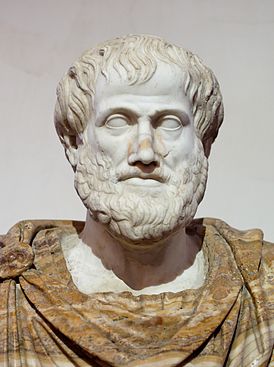 Абу Наср ибн Мухаммад аль-Фараби:
В своих трудах дал понятие о познании науки логики. В своей книге  он говорит: «Умные говорят, что такие люди, как они остроумны, верны полезным делам, имеют талант изобретать что-то необходимое, и, наоборот, те, кто тратит свой ум и интеллект на плохие дела, не могут быть умными. Их следует называть хитрыми, ложными именами».
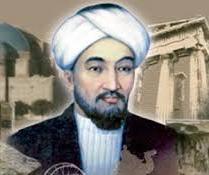 Абу Абдуллах Мухаммад ибн Муса Аль-Хорезми :
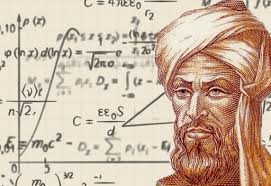 Живший в IX веке 
учёный – энциклопедист
Аль-Хорезми также является 
основателем правил 
последовательности выполнения четырех 
действий в математике, понятий алгоритма и алгоритмизации, которые до сих пор используются в процессе построения последовательности команд и инструкций (программ) для компьютера.
Закрепление:
1. Заполните пропуски словами, которые были пропущены:
а) Великие ученые … внесли свой вклад в возникновение Информатики как науки.
б) Информатика - наука, изучающая способы
высокоскоростного поиска, сбора, обработки и 
передачи информации с помощью
 компьютерных и коммуникационных технологий.
Закрепление:
2. Какие три понятия из перечисленных отображают разделы Информатики?          Варианты:
1) технологии,  программирование, искусственный интеллект;
2) компьютер, Windows, робототехника;
3) Software, Hardware, Brainware.
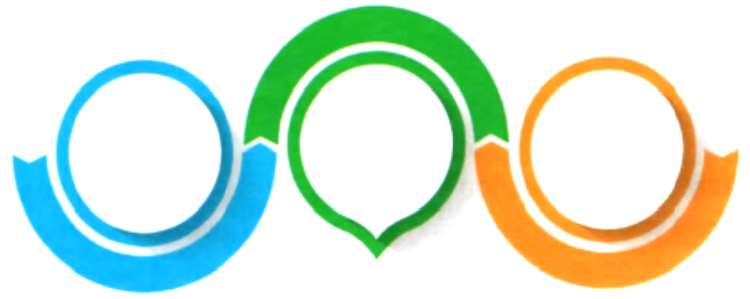 Brainware
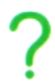 Hardware
Software
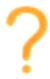 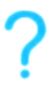 Домашнее задание:
Прочитайте полностью урок №2, обратите внимание на выделенный текст.
Напишите маленький рассказ на тему «Самая интересная с точки зрения информатики профессия».